Key Stage 4Guided ChoicesYear 9 into 10
Subject: Drama 

Team Leader: Stacey Gatheral
[Speaker Notes: **** See notes underneath each slide ****]
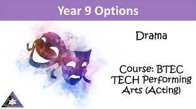 NEW 2022BTEC level 2 in Performing Arts - Drama
UNIT 1-3
The BTEC TECH Award consists of 3 Components:
• Component 1: Exploring the Performing Arts: Production Arts (Internally assessed) (YEAR 10)

• Component 2: Developing skills and techniques in the Performing Arts (Internally Assessed) (Year 10 and 11) 

• Component 3: Performing to a Brief (Externally Assessed + 40% of the overall grade) (Year 11)
GRADING

PASS
MERIT
DISTINCTION
ASSESSMENT

Practical work + Coursework.
[Speaker Notes: Curriculum changed for Sept 2014 and again for Sept 2017; might have older brothers/sisters who have done a different model]
BTEC Course Topics
UNIT 1: 
Exploring the Performing Arts

Investigate how professional performance or production work is created
Demonstrate understanding of the skills, techniques and approaches used by professionals to create performance/production work.
UNIT 2
Developing skills and techniques in the Performing Arts

Use rehearsal or production/design processes 
Apply skills and techniques in performance or realisation 
Review own development and application of performance or design skills.
UNIT 3
Performing to a Brief

Understand how to respond to a brief 
 Select and develop skills and techniques in response to a brief
Apply skills and techniques in a workshop performance in response to a brief 
Evaluate the development process and outcome in response to a brief
[Speaker Notes: Curriculum changed for Sept 2014 and again for Sept 2017; might have older brothers/sisters who have done a different model]
Which skills does the courses require?
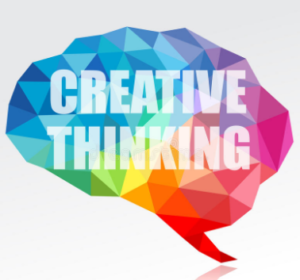 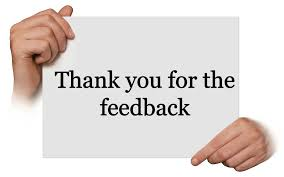 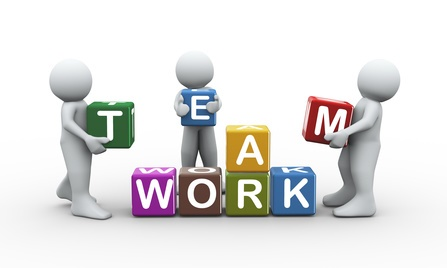 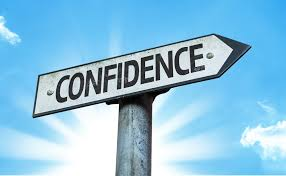 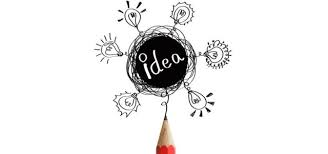 How is the Level 2 course assessed?
[Speaker Notes: In addition …
More detail on all these later]
Careers Links
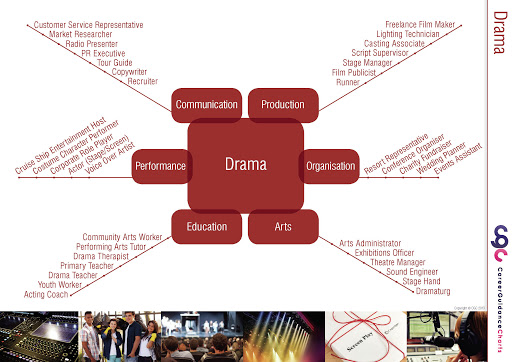 Frequently Asked Questions (FAQs)
Where have students progressed too? Students chose the route to sixth form and potentially studying Level3 Diploma in Creative and Performing Arts (DRAMA) or going to college.
What is my child going to gain from this subject? Either skills to take their passion of the subject forward to make a career out of it, or transferable skills (indicated earlier) that can we used in a number of different ways. 
Will this subject support a choice at university that isn’t in the creative arts? Yes, as the skills that are gained in the Level 2 award are skills that are transferable to other subject areas.
[Speaker Notes: You will see that a grade 5 is higher than a grade C – we will be raising our expectations and efforts to meet this new higher standard]
Views From Current year 10 BTEC Students
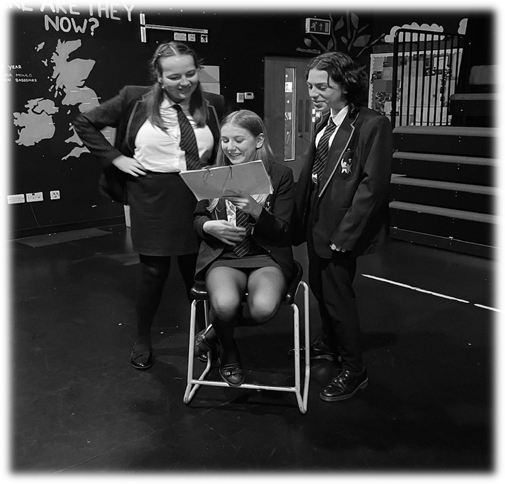 Drama is like a family; we support each other whilst being creative. The BTEC has been exciting from new start, as we can really explore contemporary plays and perform throughout the academic year. This also supports my types of learning more to achieve better things. 

H Fletcher Yr 10
I picked drama to be creative and express myself. I like how we are exploring so many different plays, practitioners and that we are always working in a practical way, linking out academic studies alongside this. 
A Marshall YR10
[Speaker Notes: Career ? A Levels ?
But we know that this isn’t always possible at this stage and is subject to (many !!) changes
We will guide students to keeping the overall package ‘broad and balanced’ … thus ensuring no doors are closed later in life]
Final Comments
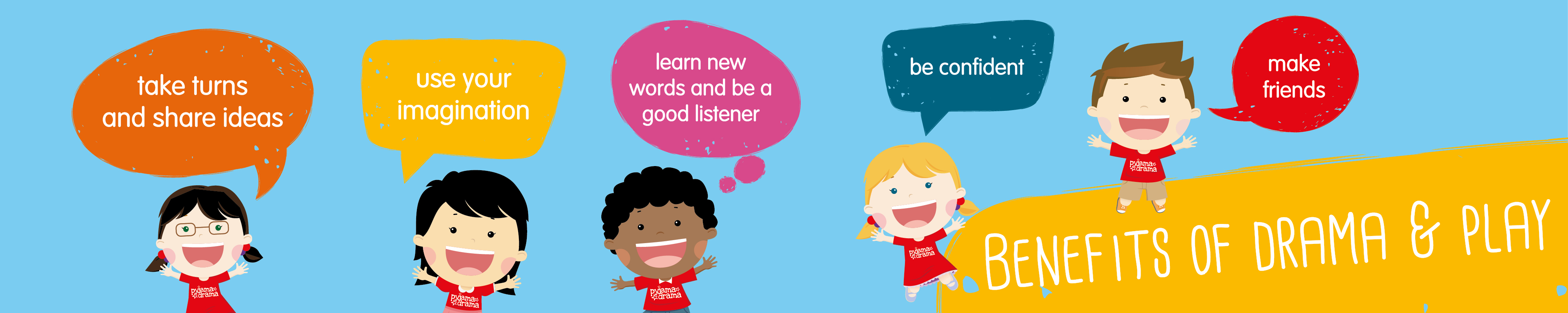 Contact Details For Further Questions…

sgatheral@tscacademy.org.uk
[Speaker Notes: Reinforce choices returns deadline]